Πανεπιστήμιο ΠατρώνΤμήμα ΦιλολογίαςΕισαγωγή στη Γενική Γλωσσολογία ΙΔιδάσκων: Αργύρης Αρχάκης
5ο Μάθημα
Η τριμερής διάκριση του Saussure
Γλώσσα είναι το μη ορατό, το αφηρημένο γραμματικό σύστημα το οποίο αφορά στη σχέση των γλωσσικών στοιχείων και το οποίο έχουν στον εγκέφαλό τους όλα τα μέλη μιας γλωσσικής κοινότητας –όσα μιλούν την ίδια γλώσσα. 
Ο Λόγος είναι ‘ορατός’, αντιληπτός, μη αφηρημένος. Είναι η πραγμάτωση, η χρήση από το κάθε άτομο της γλώσσας σε μια συγκεκριμένη περίσταση επικοινωνίας.
Παρατήρηση 1
Το γλωσσικό σύστημα και η πραγμάτωσή του βρίσκονται σε σχέση αλληλεξάρτησης. 

Όπως σημειώνει ο Saussure: 
Η γλώσσα είναι ταυτόχρονα εργαλείο του λόγου ((δηλ. τη χρησιμοποιούμε)) και προϊόν του λόγου ((δηλ. τη δημιουργούμε  πρβ. γλώσσα των νέων, του ποδοσφαίρου, την εξέλιξη της γλώσσας κλπ.))
Το γλωσσικό σύστημα γεννήθηκε από την πρακτική του λόγου ((χρήση)) και γεννά την πρακτική του λόγου ((χρήση))
Λόγος  Γλώσσα
	Γλώσσα  Λόγος --> γλωσσική εξέλιξη
Παρατήρηση 2
Παρά την αλληλεξάρτησή τους, η γλώσσα και ο λόγος είναι δύο εντελώς διαφορετικά πράγματα. 

Η γλώσσα έχει κοινωνικό χαρακτήρα στο βαθμό που είναι αναγκαστική για κάθε μέλος της κοινότητας, είναι ένα είδος συμβολαίου μεταξύ των μελών της κοινότητας  είναι ό,τι μας ενώνει, ο κοινός μας περιορισμός.
Ο λόγος έχει ατομικό χαρακτήρα με την έννοια ότι ο ομιλητής μπορεί να επιλέξει τι, πότε, πώς και αν θα πει κάτι. Δεν μπορεί, όμως, να επιλέξει αν θα κινηθεί ή όχι μέσα στη γλώσσα –στο γλωσσικό σύστημα  είναι ό,τι μας απελευθερώνει και μας διαφοροποιεί από τους άλλους, το ύφος μας.
Ομιλία
Ομιλία είναι το συνολικό γλωσσικό φαινόμενο, η ενότητα γλώσσας και λόγου, το πανανθρώπινο φαινόμενο της γλωσσικής επικοινωνίας.
Η τριμερής διάκριση του Saussure
ΟΜΙΛΙΑ (πανανθρώπινο φαινόμενο)


ΓΛΩΣΣΑ (κοινωνικό φαινόμενο)


ΛΟΓΟΣ (ατομικό φαινόμενο)
Noam Chomsky
Βασικές θεωρητικές παραδοχές του Noam Chomsky
Neil Smith (2001: 13) “Νόαμ Τσόμσκι: Ιδέες  και Ιδανικά”. Θεσ/νίκη: Παρατηρητής.

O Τσόμσκι (...) κατέκτησε στην ιστορία των ιδεών θέση ισότιμη μ’ αυτήν του Δαρβίνου (19ος αι.) και του Καρτέσιου (17ος αι.). Και το κατάφερε αυτό, ενώ αφιέρωνε το μεγαλύτερο μέρος του χρόνου του σε ακτιβιστική δράση: τεκμηρίωνε τα ψέματα των (Αμερικανών) κυβερνώντων, έφερνε στο φως τις κρυφές επιρροές των μεγάλων επιχειρήσεων, (…) και ενεργούσε ως η συνείδηση της Δύσης.
Βασικές θεωρητικές παραδοχές του Noam Chomsky
Neil Smith (2001: 13) Νόαμ Τσόμσκι: Ιδέες  και Ιδανικά. Θεσ/νίκη: Παρατηρητής.
Γιατί είναι σημαντικός ο Τσόμσκι; 
 Γιατί μας έδειξε ότι στην πραγματικότητα υπάρχει μία μόνο ανθρώπινη γλώσσα και ότι η απέραντη πολυπλοκότητα των αναρίθμητων γλωσσών που ακούμε  γύρω μας θα πρέπει να αποτελούν παραλλαγές του ίδιου θέματος. 
 Επανέφερε τη θεωρία των έμφυτων ιδεών, αποδεικνύοντας ότι σημαντικό μέρος της [γλωσσικής] γνώσης μας καθορίζεται από γενετικούς παράγοντες ((δηλ. γεννιόμαστε έχοντας τη δυνατότητα να αναπτύξουμε γλώσσα)).
Γλωσσική ικανότητα (Θ. Γιαλκέτση «Η γλώσσα της συνείδησης», Ελευθεροτυπία, 23-4-2004).
Η ανθρώπινη γλωσσική ικανότητα απλώνει τις ρίζες της σε ένα ειδικό υποσύστημα του εγκεφάλου. Με άλλα λόγια, η γλώσσα είναι το αποτέλεσμα ενός γενετικά καθορισμένου προγράμματος. 
 	Οι άνθρωποι δεν είναι βέβαια «προγραμματισμένοι» για 	μιαν ειδική γλώσσα. Ένας Ιάπωνας που θα μεγαλώσει στη 	Βοστόνη θα μάθει να μιλάει αγγλικά.
  	Υπάρχουν πολλές και διαφορετικές γλώσσες,
	αλλά ακριβώς επειδή όλες τους έχουν τις απαρχές τους 	στην κοινή βιολογική προίκα του ανθρώπου, στο βάθος 	και παρά τις διαφορές τους έχουν την ίδια θεμελιώδη δομή.

Γλώσσα: μία, έμφυτη, ασυνείδητη  γενικός μηχανισμός που εξειδικεύεται κατά γλώσσα
Απόσπασμα από συνέντευξη του Noam Chomsky (Ελευθεροτυπία, 23-4-2004)
Τα μέσα [γλωσσικά στοιχεία, κανόνες] που διαθέτουμε για να εκφραζόμαστε βρίσκονται στον εγκέφαλο [είναι καταγραμμένα στον εγκέφαλο], και είναι πεπερασμένα, 
 	ενώ η χρήση για την οποία μπορούμε να
τα αξιοποιήσουμε είναι απεριόριστη, 	απέραντη και άπειρη. 
     Η γλώσσα βασίζεται στην ιδέα πράγματι 	μιας άπειρης χρήσης πεπερασμένων
         μέσων.
Noam Chomsky
(βλ. Syntactic structures, 1957/ Συντακτικές δομές, εκδ. Νεφέλη, 1991 και κυρίως Aspects of the theory of syntax, 1965).

Στους δύο όρους (: γλώσσα και λόγος) της τριμερούς διάκρισης του Saussure αντιστοιχεί η διάκριση ανάμεσα σε γλωσσική ικανότητα (linguistic competence) και γλωσσική επιτέλεση (linguistic performance) του Noam Chomsky
Γλωσσική ικανότητα
Γλωσσική ικανότητα –έννοια συναφής με τη langue – είναι η (ασυνείδητη) γνώση του συστήματος γλωσσικών κανόνων που έχει κάθε φυσικός ομιλητής. Οι κανόνες αυτοί, τροφοδοτούμενοι από συγκεκριμένα και περιορισμένα γλωσσικά στοιχεία, παράγουν απειρία προτάσεων. 
Η ασυνείδητη γνώση των κανόνων καθιστά τους ομιλητές μιας γλώσσας δημιουργικούς, ικανούς να παράγουν και να κατανοούν άπειρες προτάσεις, ακόμα και αυτές που δεν άκουσαν ή δεν χρησιμοποίησαν ποτέ πριν στη γλωσσική τους κοινότητα. 
Η γλωσσική ικανότητα έτσι διαφοροποιείται σε κάποιο βαθμό από τη στατική έννοια langue.
Γλωσσική Ικανότητα
Άπειρες Προτάσεις
Γλωσσικά Στοιχεία
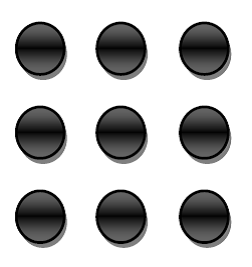 Γλωσσική επιτέλεση
Γλωσσική επιτέλεση –έννοια σχεδόν ισοδύναμη με την parole– είναι η συγκεκριμένη γλωσσική συμπεριφορά (παραγωγή και κατανόηση γλωσσικών προτάσεων) από συγκεκριμένους ομιλητές σε συγκεκριμένες περιστάσεις, η χρήση του γλωσσικού συστήματος.
Στον ανθρώπινο εγκέφαλο παρατηρείται δυνατότητα για γλωσσική ικανότητα:
Μέσω συγκεκριμένων γλωσσικών ερεθισμάτων στα οποία εκτίθεται το παιδί
διαμορφώνεται η γλωσσική ικανότητα σε συγκεκριμένη γλώσσα (πρβ. langue).
Από τη γλωσσική ικανότητα σε μια συγκεκριμένη γλώσσα, απορρέει η γλωσσική επιτέλεση (πρβ. parole).
Chomsky now rejects universal grammar

https://dlc.hypotheses.org/1269
Προφορικός Λόγος Vs Γραπτός Λόγος
Η τριμερής διάκριση του Saussure
ΟΜΙΛΙΑ (πανανθρώπινο φαινόμενο)


ΓΛΩΣΣΑ (κοινωνικό φαινόμενο)


ΛΟΓΟΣ (ατομικό φαινόμενο)
Προφορικός Λόγος Vs Γραπτός Λόγος
Η γλώσσα/το γλωσσικό σύστημα, ως μια όψη της ομιλίας (: του πανανθρώπινου, συνολικού γλωσσικού φαινομένου), μπορεί να προσεγγιστεί μόνο μέσω του λόγου.

Ο λόγος όμως μπορεί να είναι προφορικός ή γραπτός.
Προφορικός Λόγος Vs Γραπτός Λόγος
Ομιλία [langage]
Γλώσσα [langue]
Λόγος [parole]
Προφορικός Λόγος
Γραπτός
Λόγος
Ποιον από τους δύο δρόμους θα πρέπει να ακολουθήσουμε;
Προφορικός Λόγος Vs Γραπτός Λόγος
Βάσει των παραδοχών της παραδοσιακής γραμματικής, η οποία έχει την αφετηρία της στους Αλεξανδρινούς και τις μελέτες τους για τη γραπτή ελληνική του 5ου π.Χ. αιώνα, ο γραπτός λόγος θεωρήθηκε ως η πιο σωστή, αντιπροσωπευτική και με κύρος έκφραση λόγου.
Αντίθετα ο προφορικός λόγος θεωρήθηκε κατώτερος, πολλές φορές λανθασμένος (με ασυνταξίες και ανακολουθίες) και εντέλει ανάξιος μελέτης.
Η Γλωσσολογία επισημαίνει ότι ο προφορικός λόγος είναι η πρώτη έκφραση μέσω της οποίας κατακτούν όλοι οι άνθρωποι τη γλώσσα.
Λόγοι διαμόρφωσης της γραφής
Προφορικός Λόγος Vs Γραπτός Λόγος
Ποιοι λόγοι οδήγησαν στην εφεύρεση της γραφής;
Η γραφή εφευρέθηκε αρχικά για να καταστήσει δυνατή την
  (1) διατήρηση σημαντικών νομικών, θρησκευτικών και εμπορικών εγγράφων (διατήρηση εξουσίας) καθώς και την
   (2) αξιόπιστη επικοινωνία εξ αποστάσεως (επιβολή εξουσίας).  
		Το γεγονός ότι τα γραπτά κείμενα χρησιμοποιήθηκαν για 	τέτοιους σπουδαίους σκοπούς καθ’ όλη την ιστορική 	πορεία και, επιπλέον, ότι αυτά είναι περισσότερο 	αξιόπιστα και ανθεκτικά από τα προφορικά 	εκφωνήματα (ή τουλάχιστον ήταν τέτοια μέχρι την 	ανάπτυξη σύγχρονων μεθόδων μαγνητοφώνησης του 	ήχου) προσέδωσε μεγαλύτερη επισημότητα και
            κύρος στο γραπτό λόγο σε πολλούς πολιτισμούς
            (Lyons 1995: 33).
Προφορικός Λόγος Vs Γραπτός Λόγος
(3) Η αρίθμηση ως πρόγονος της γραφής --> κατοχύρωση εξουσίας

«Όταν οι παλαιολιθικοί τροφοσυλλέκτες και κυνηγοί που μετακινούνται αναζητώντας την τροφή γίνονται γεωργοί, κατοικούν σε μόνιμες εγκαταστάσεις και καλλιεργούν τη γη. Η μεγάλη αυτή αλλαγή συντελείται γύρω στο 9000-8000 π.Χ. στην Εγγύς Ανατολή (…). Η καλή σοδειά (που δεν ήταν πάντοτε εξασφαλισμένη) σήμαινε πιο σίγουρη διατροφή και επιβίωση, σήμαινε ακόμη τη δυνατότητα δημιουργίας αποθεμάτων, δηλαδή αγαθών που περίσσευαν και μπορούσαν να αποθηκευτούν.
Προφορικός Λόγος Vs Γραπτός Λόγος
(3) Η αρίθμηση ως πρόγονος της γραφής --> κατοχύρωση εξουσίας

Η ύπαρξη αποθεμάτων (δηλαδή αγαθών που ξεπερνούν  τις άμεσες ανάγκες των καταναλωτών) δημιούργησε, βέβαια, την κοινωνική ιεραρχία. Οι άρχοντες είναι το αποτέλεσμα της ύπαρξης πλεονάζοντος πλούτου, πλούτου που περισσεύει. (…)
Στα νεολιθικά χρόνια η ανάγκη της αρίθμησης προϊόντων, που τώρα είναι περισσότερα και συχνά πλεονάζουν και αποθηκεύονται, είναι ασύγκριτα μεγαλύτερη. (…) 
Πολύ περισσότερο από τα παλαιολιθικά δείγματα, το νεολιθικό (…) σύστημα καταγραφής δείχνει ότι πρόδρομος της γραφής ήταν η αρίθμηση» (Χριστίδης, 2005: 54-56).
Προφορικός Λόγος Vs Γραπτός Λόγος
Σε αντίθεση με τις θέσεις της παραδοσιακής γραμματικής, μία από τις κύριες αρχές της γλωσσολογίας είναι η προτεραιότητα του προφορικού λόγου, βάσει των ακόλουθων επιχειρημάτων:
Προφορικός Λόγος Vs Γραπτός Λόγος
Ιστορική προτεραιότητα: ο άνθρωπος επικοινωνούσε γλωσσικά για πολλές χιλιετίες προτού επινοήσει γραφικά συστήματα. 
Βιολογική προτεραιότητα: Το παιδί πρώτα κατακτά προφορικά τη γλώσσα του και έπειτα μαθαίνει να γράφει.
Δομική προτεραιότητα: Τα περισσότερα γραφικά συστήματα, όπως λ.χ. τα αλφαβητικά, χρησιμοποιούν αναπαραστατικά σύμβολα τα οποία ‘φωτογραφίζουν’ ποικίλες μονάδες του προφορικού λόγου (π.χ. φθόγγους, συλλαβές).
Ερωτήσεις Κατανόησης
Ποιοι δύο όροι του Chomsky αντιστοιχούν στους δύο όρους γλώσσα και λόγος του Saussure;
Τι είναι γλωσσική ικανότητα;
Τι είναι γλωσσική επιτέλεση;
Ποια είναι η σχέση της γλωσσικής ικανότητας με τη γλωσσική επιτέλεση;
Ποια είναι τα δύο μέσα έκφρασης του λόγου;
Σε ποιο από τα δύο μέσα έκφρασης του λόγου έδωσε προτεραιότητα η παραδοσιακή γραμματική;
Σε ποιο από τα δύο μέσα έκφρασης του λόγου δίνει προτεραιότητα η Γλωσσολογία και γιατί;
Βιβλιογραφικές αναφορές
Γλαράκη, Θ. (2001) «Γλώσσα και Γραφή» στο Α. Φ. Χριστίδης, Ιστορία της ελληνικής γλώσσας: Από τις αρχές έως την ύστερη αρχαιότητα. Θεσσαλονίκη: Ινστιτούτο Νεοελληνικών Σπουδών.
Γούτσος Δ. (2012). Γλώσσα: Κείμενο, ποικιλία, σύστημα. Αθήνα: Κριτική
Lyons J. (1995). Εισαγωγή στη γλωσσολογία, μτφ. Μ. Αραποπούλου, Α. Αρχάκης κ.ά., επιμ. Γ. Καρανάσιος. Αθήνα: Πατάκης.
Ong, W. J. (1997).  Προφορικότητα και εγγραμματοσύνη: Η εκτεχνολόγηση του λόγου,  μτφρ. Κ. Χατζηκυριάκος, επιμ. Θ. Παραδέλλης.  Ηράκλειο: Πανεπιστημιακές Εκδόσεις Κρήτης.
Πετρούνιας Ευ. (1984). Νεοελληνική γραμματική και συγκριτική ανάλυση. Μέρος Α': Θεωρία, Θεσσαλονίκη: University Studio Press. 
Χριστίδης Α.-Φ./Βελούδης Γ. (1996-7). "Γενική γλωσσολογία Ι", Θεσσαλονίκη: Α.Π.Θ.             
Χριστίδης Α.-Φ. (2005). Ιστορία της αρχαίας ελληνικής γλώσσας.  Θεσσαλονίκη: Ινστιτούτο Νεοελληνικών Σπουδών.